O Futuro do Sanamento no BrasilRogério Tavares
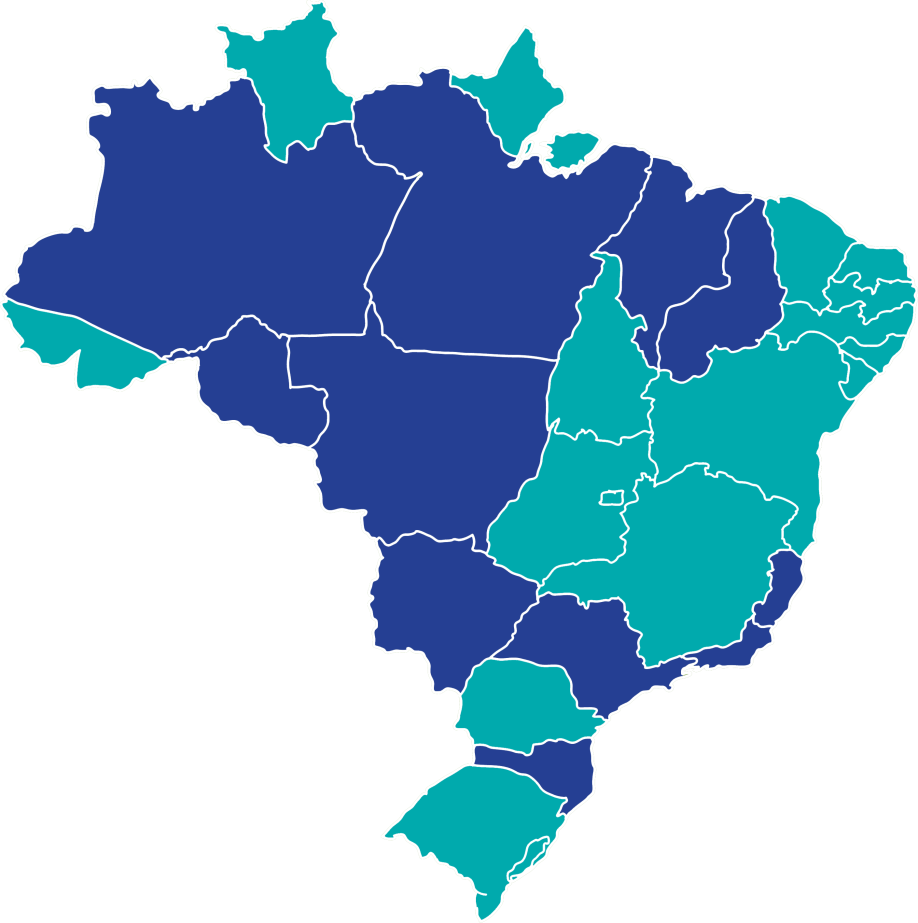 6%
67,21%
5,35%
21.44%
49 MUNICÍPIOS
EM 11 ESTADOS
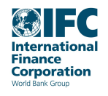 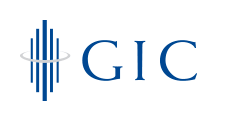 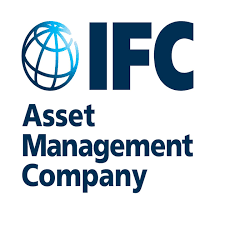 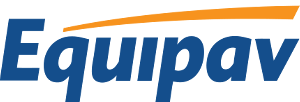 MAIS DE 7 MILHÕES
DE PESSOAS ATENDIDAS
33% DO SETOR PRIVADO
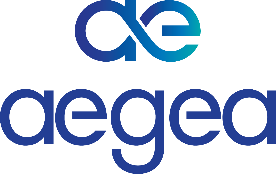 MAIS DE 3.500 COLABORADORES
MAIS DE 2,6 MILHÕES
DE ECONOMIAS
(ÁGUA + ESGOTO)
Saneamento está diretamente ligado ao desenvolvimento do país
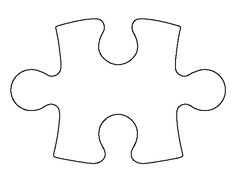 A expansão das redes de água e esgoto traz consigo elevação da produtividade do trabalho e, com isso, tem efeitos sobre o nível de renda das famílias
SAÚDE
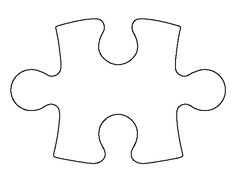 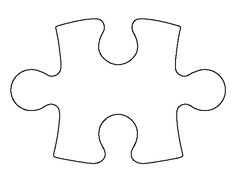 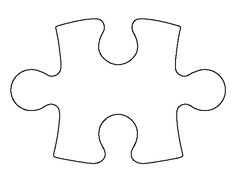 PRODUTIVIDADE
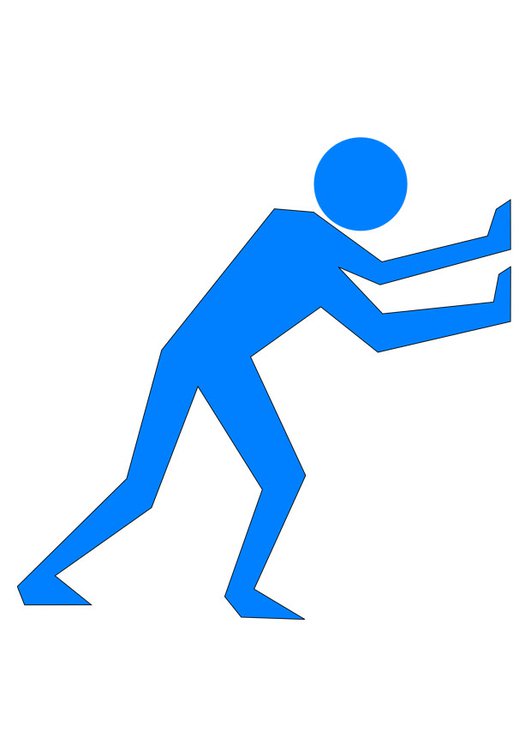 SANEAMENTO
OUTROS
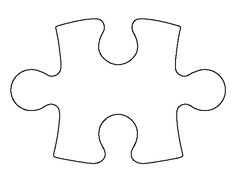 TURISMO
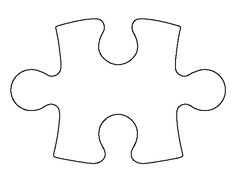 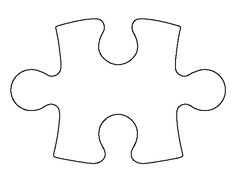 HABITAÇÃO
EDUCAÇÃO
Saneamento está diretamente ligado ao desenvolvimento do país
O acesso ao saneamento reduz a incidência de doenças e, por isso, aumenta a qualidade de vida e reduz os custos de manutenção e expansão do sistema público de saúde
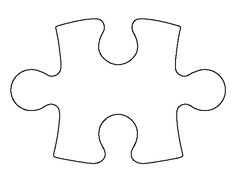 SAÚDE
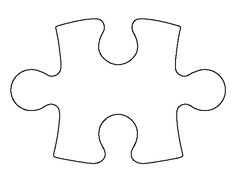 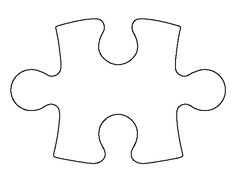 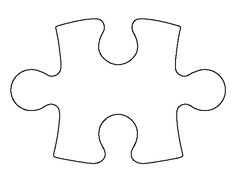 PRODUTIVIDADE
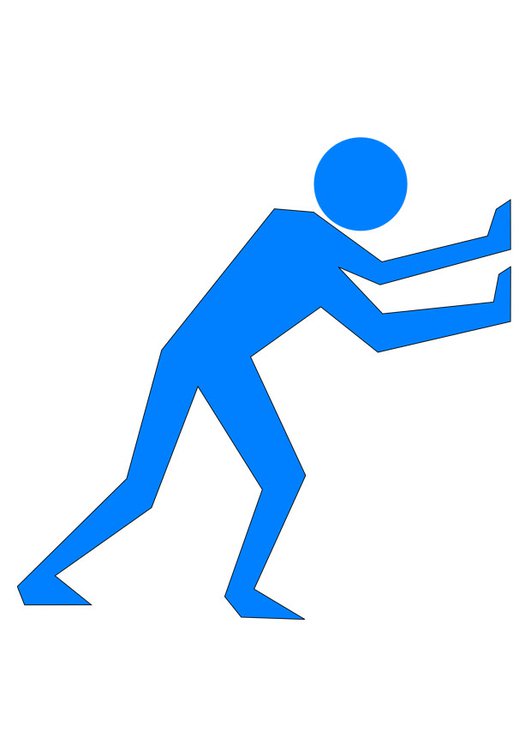 SANEAMENTO
OUTROS
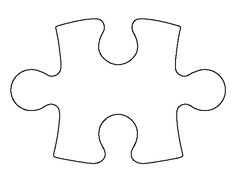 TURISMO
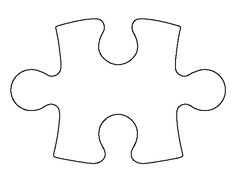 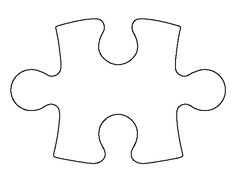 HABITAÇÃO
EDUCAÇÃO
Saneamento está diretamente ligado ao desenvolvimento do país
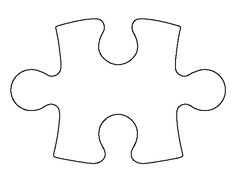 O acesso às redes de água e esgoto reduz os dias de afastamento da escola por doenças e melhora o aproveitamento. Por essas razões, acaba elevando o desempenho escolar dos estudantes, com efeitos duradores no mercado de trabalho
SAÚDE
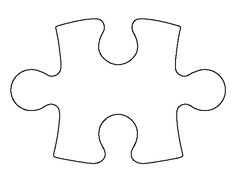 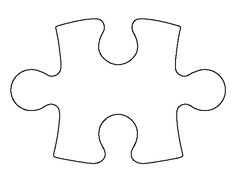 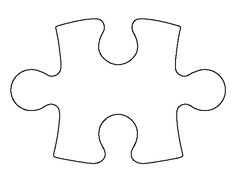 PRODUTIVIDADE
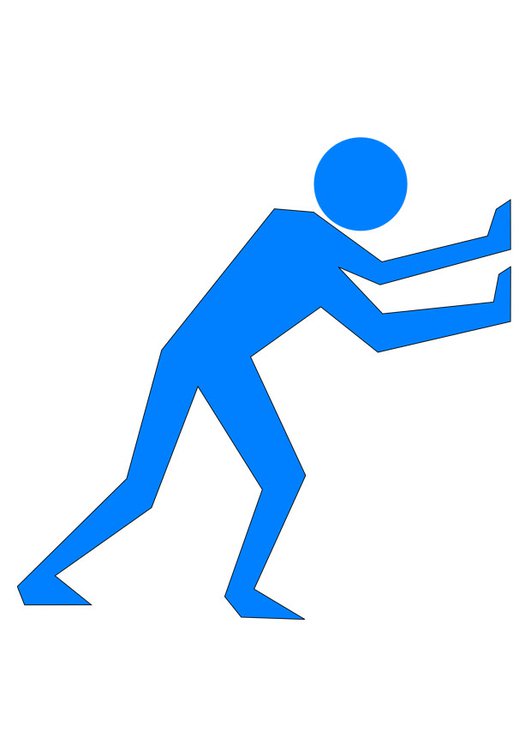 SANEAMENTO
OUTROS
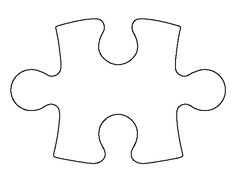 TURISMO
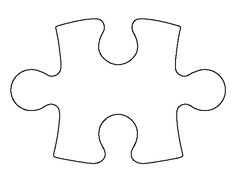 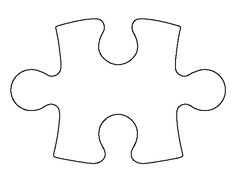 HABITAÇÃO
EDUCAÇÃO
Saneamento está diretamente ligado ao desenvolvimento do país
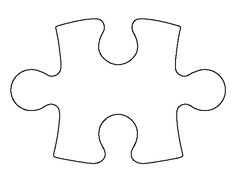 A expansão da rede de esgoto traz consigo benefícios diretos ao meio ambiente com valorização ambiental, o que implica um aumento considerável da capacidade de geração de renda em várias atividades, em especial no turismo
SAÚDE
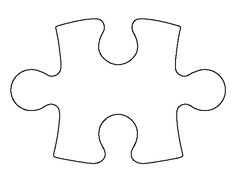 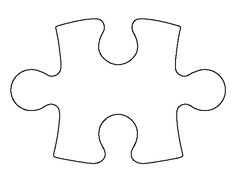 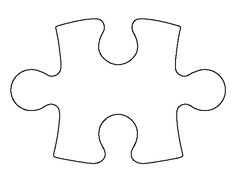 PRODUTIVIDADE
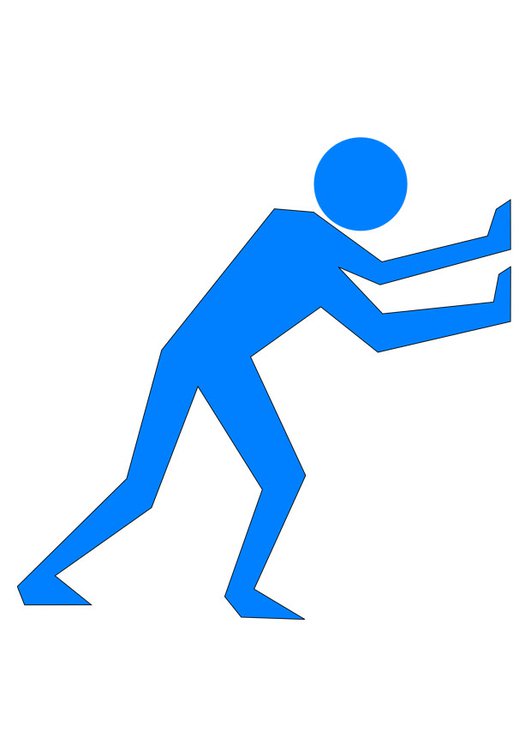 SANEAMENTO
OUTROS
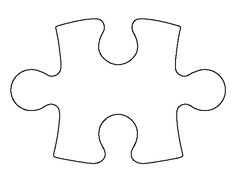 TURISMO
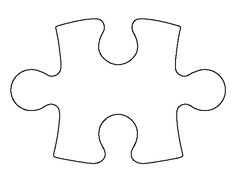 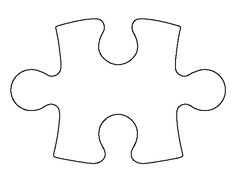 HABITAÇÃO
EDUCAÇÃO
Saneamento está diretamente ligado ao desenvolvimento do país
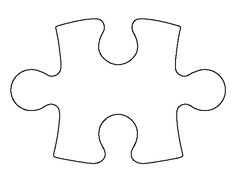 SAÚDE
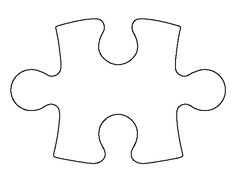 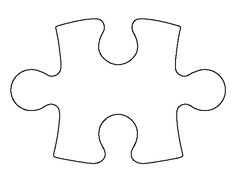 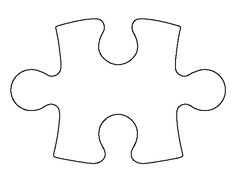 PRODUTIVIDADE
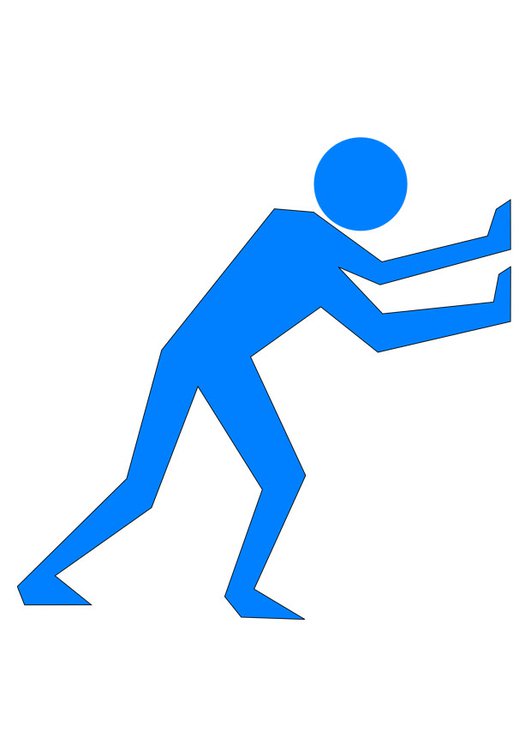 SANEAMENTO
OUTROS
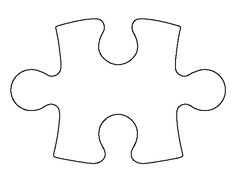 TURISMO
O acesso ao saneamento impacta diretamente no
valor de ativos imobiliários, gerando contribuições à prefeitura, por meio de
impostos.
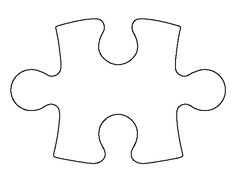 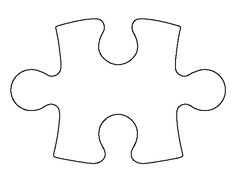 HABITAÇÃO
EDUCAÇÃO
Saneamento está diretamente ligado ao desenvolvimento do país
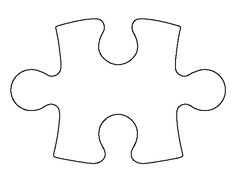 SAÚDE
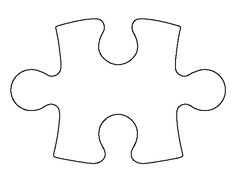 Os investimentos na instalação das rendes de distribuição de água e de coleta e tratamento de esgoto geram empregos, renda e impostos, algo que perdura durante o período de operação
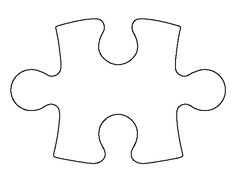 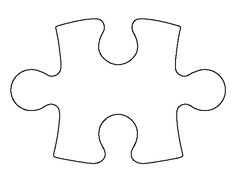 PRODUTIVIDADE
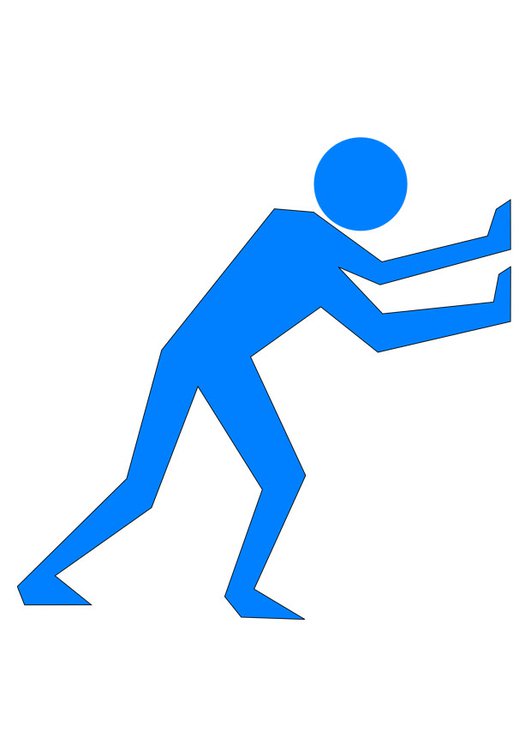 SANEAMENTO
OUTROS
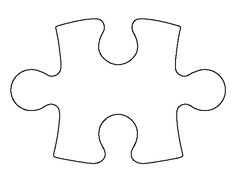 TURISMO
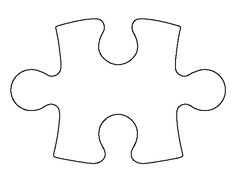 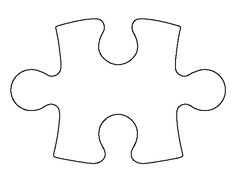 HABITAÇÃO
EDUCAÇÃO
Cenário do Saneamento no Brasil hoje...
Perdas de água
Atendimento de água
O atendimento não implica a disponibilidade de água; apenas a infraestrutura física necessária         para o abastecimento
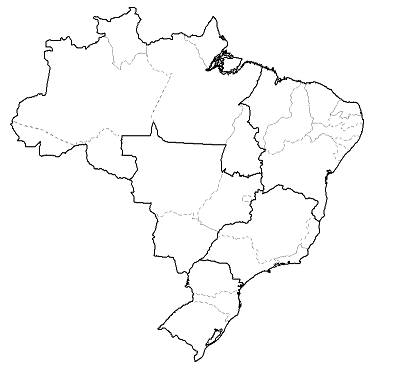 Volumes produzidos, mas não disponibilizados.

Causas: vazamentos em adutoras, redes, ramais, conexões, reservatórios, etc.
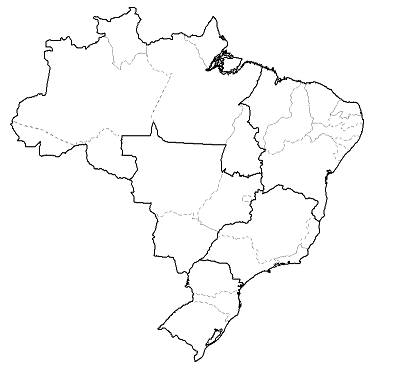 57%
47%
73%
46%
90%
35%
Brasil
Brasil
91%
34%
89%
Coleta de esgoto (% de população)
Tratamento de esgoto (% de volume gerado)
36%
38%
Perdas de Água – (m³)
As regiões mais desenvolvidas tem os maiores índices, com destaque para o Sudeste. Isso ocorre porque essas regiões já tem altos índices de atendimento de água
O esgoto coletado mas não tratado é destinado in natura nos recursos 
hídricos
83%
Atendimento -Total
Brasil
44%
Tratamento - sobre o Esgoto Total
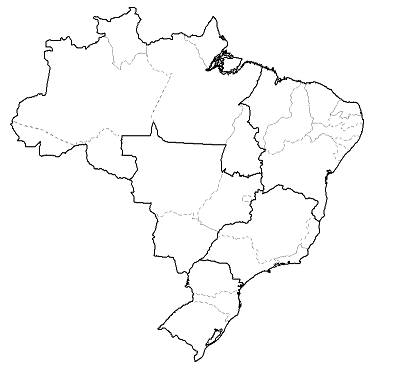 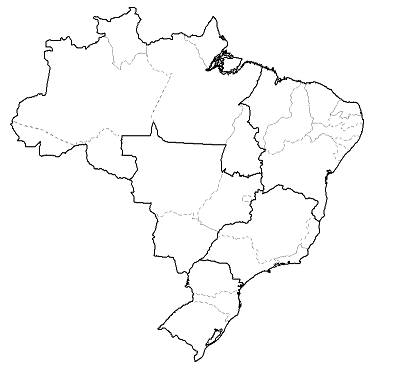 10%
18%
26%
36%
Fonte: Snis e TrataBrasil
51%
52%
79%
Brasil
49%
52%
Atendimento (Coleta) - Total
42%
44%
Ao longo dos anos, os investimentos em saneamento, em % do PIB, reduziram...
De acordo com o Banco Mundial, o Brasil investe hoje cerca de 0,18% do PIB em saneamento. Na criação do Planasa, girava em torno de 0,36%
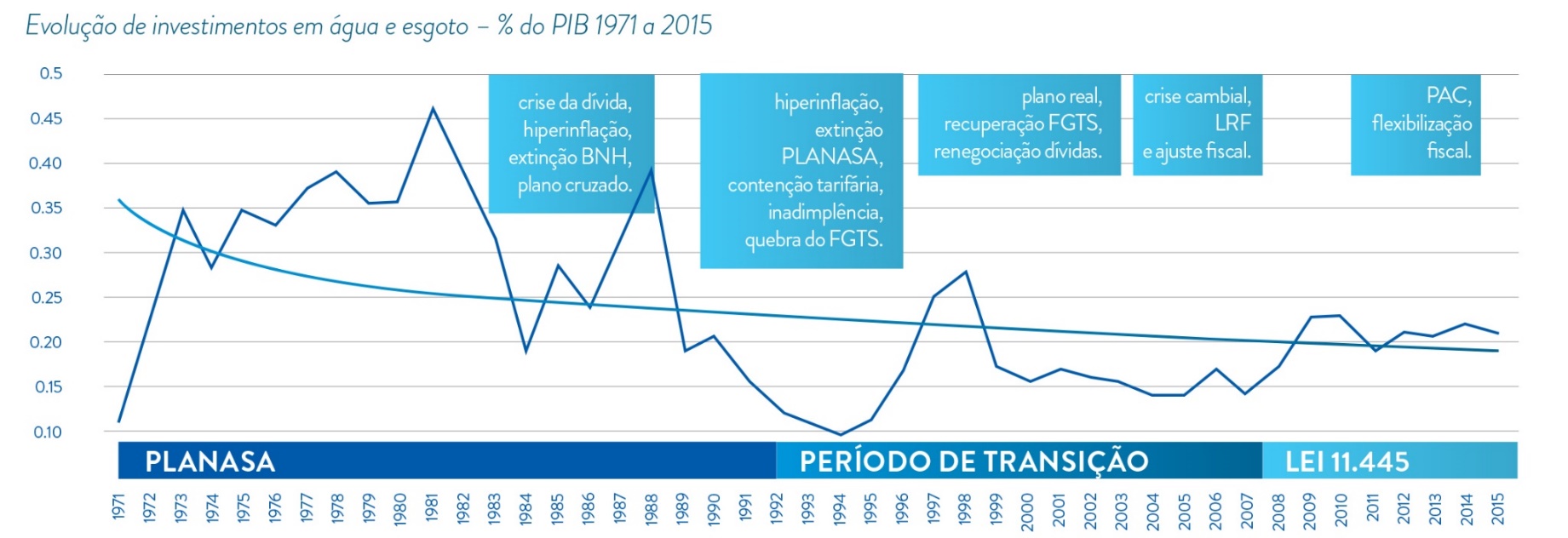 Fonte: Banco Mundial
...e os investimentos nas regiões mais necessitadas foram menores
Investimentos (%) em saneamento
1970 até 1980
2007
2016
8,4%
2,0%
5,4%
26,9%
23,6%
30,8%
11,3%
5,5%
15,1%
46,8%
60,4%
36,2%
6,9%
8,4%
12,6%
Fonte: Revista DAE – Eng. Irvando Mendonça PiresFonte: Ministério das Cidades
Investimentos no Saneamento no Brasil
Os níveis de investimento em saneamento no Brasil são muito inferiores à necessidade para universalização, mesmo com o PAC.
2015
2016
2007
2008
2009
2010
2011
2012
2013
2014
12,2bi
11,5bi
5,6bi
7,8bi
8,9bi
13,3bi
13,2bi
10,9bi
12,1bi
4,2bi
Marco regulatório 11.445
Redução do investimento
Fonte: Snis
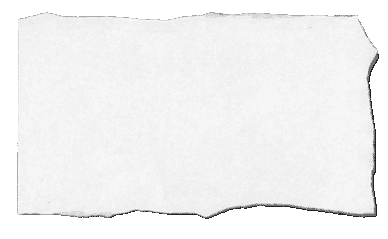 Segundo o Plansab, para universalização de água e esgoto esse investimento deve ser R$ 303 bilhões em 20 anos
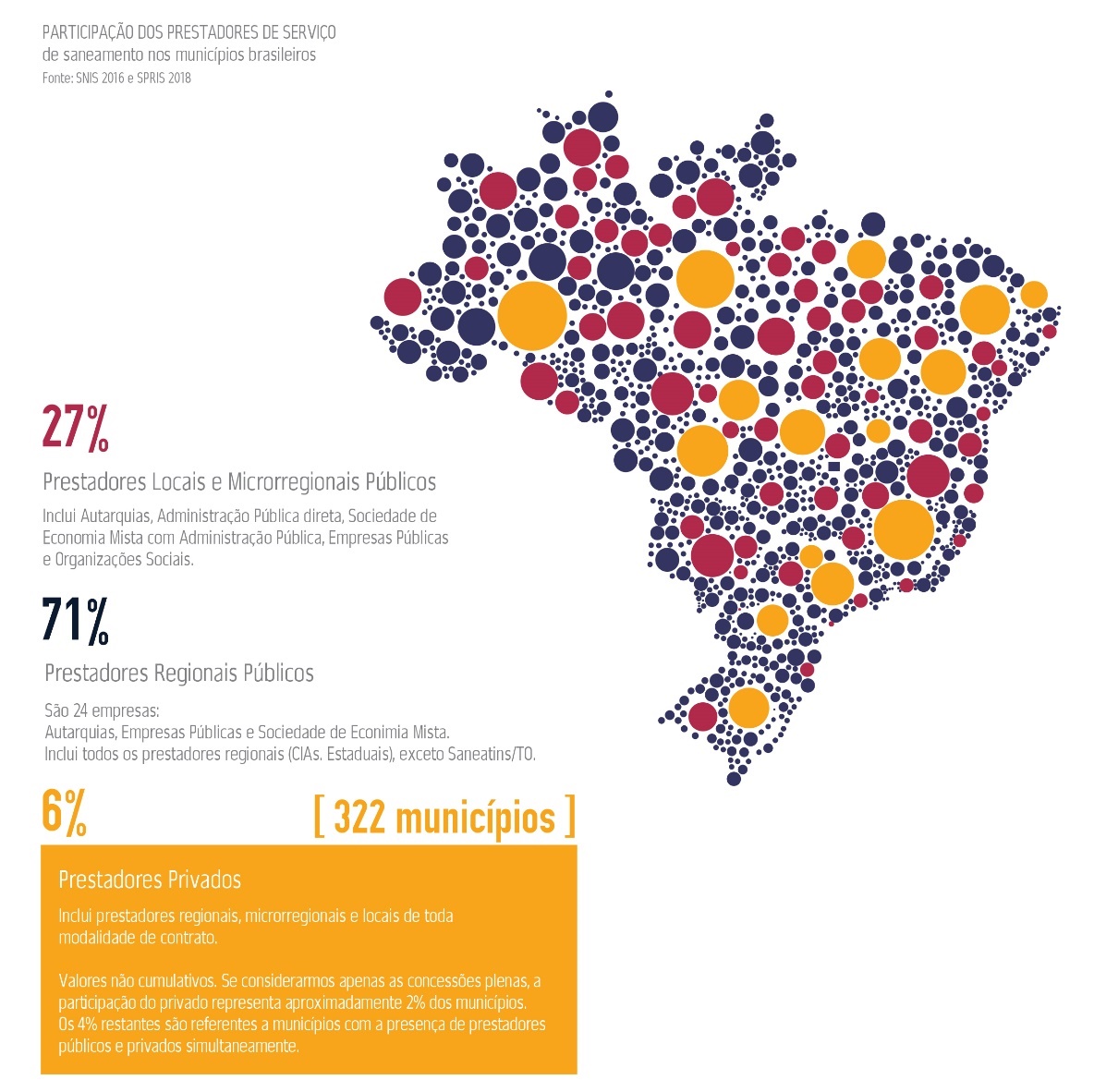 Estrutura da Prestação de Serviços de Água e Esgoto
27%
Prestadores Locais e Microrregionais Públicos

Inclui Autarquias, Administração Pública direta, Sociedade de
Economia Mista com Administração Pública, Empresas Públicas
e Organizações Sociais.
71%
Prestadores Regionais Públicos

São 24 empresas:
Autarquias, Empresas Públicas e Sociedade de Econimia Mista.
Inclui todos os prestadores regionais (CIAs. Estaduais), exceto Saneatins/TO.
6% [322 Municípios]
Prestadores Privados

Inclui prestadores regionais, microrregionais e locais de toda
modalidade de contrato.
Fonte:  Panorama 2018
Regulação
Lei 11445/2007 prevê que os titulares dos serviços poderão delegar a regulação e fiscalização;
MP 844/2018 estabelece que  em regiões Metropolitanas, Aglomerações Urbanas e Microrregiões, a regulação e a fiscalização serão de entidade estadual/ distrital, regional ou intermunicipal.

Situação Atual:
49 Agências regulam 2906 municípios
22 estaduais
23 municipais
1 distrital
3 intermunicipais (Consórcios)

Obs: Mais de 2600 municípios sem nenhuma regulação
Financiamento
Principais Financiadores de Saneamento no Brasil
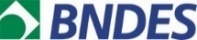 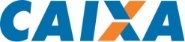 Instituições Multilaterais mais atuantes no Brasil
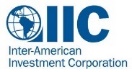 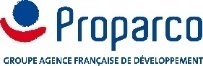 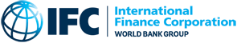 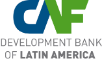 Fundos Constitucionais
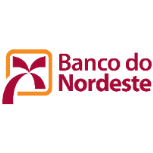 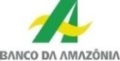 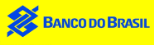 FCO
FNE
FNO
Mercado de Capitais
DTVM
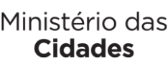 Debênture de Infraestrutura
Principais Pontos Medida Provisória 844
A MP 844 vem com o objetivo de estimular a concorrência e melhorar a eficiência e investimentos no setor
Assinada no último dia 06 de julho, a Medida Provisória (MP) 844/18 propõe um Novo Marco Regulatório do Saneamento Básico brasileiro.

Supervisão da regulação em âmbito federal
Padrões de qualidade
Mediadora de conflitos
Manutenção do nível de serviço desejado

Menor exigência  Plano Municipal de Saneamento Básico poderá ser substituído por um estudo de viabilidade técnica;

Criação do Comitê Interministerial de Saneamento Básico (CISB) que terá a função de coordenar as ações de órgãos federais na alocação dos recursos destinados ao serviço e na implementação da política federal do setor;
Estabilidade Regulatória para o setor
Integração das Políticas de Saneamento pelos Ministérios
Principais Pontos Medida Provisória 844
Tarifa de Disponibilidade – incentivar a ligação das residências às redes de esgoto;

Enfrentamento das perdas de água;

Serviços de saneamento básico em assentamentos urbanos consolidados e irregulares para população de baixa renda;

Incentivo à capacitação dos profissionais do setor;

Metas , prazos de atendimento e penalidades por descumprimento nos Contratos de Programa;
Racionalização dos contratos de programa: conterão cláusulas essenciais dos contratos de concessão;
Chamamento público ao final dos Contratos de Programa existentes.
Contratos de programa com metas mais claras
Cláusula Fundamental Medida Provisória 844
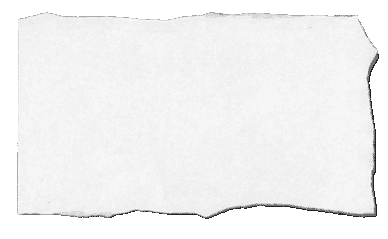 “Art. 10-B.  Sem prejuízo do disposto nesta Lei e na Lei nº 11.107, de 2005, as cláusulas essenciais do contrato de concessão, estabelecidas nos art. 23 e art. 23-A da Lei nº 8.987, de 1995, serão reproduzidas nos contratos de programa para prestação de serviços de saneamento básico, exceto na hipótese de absoluta incompatibilidade devidamente motivada pelo titular do serviço público.” (NR)